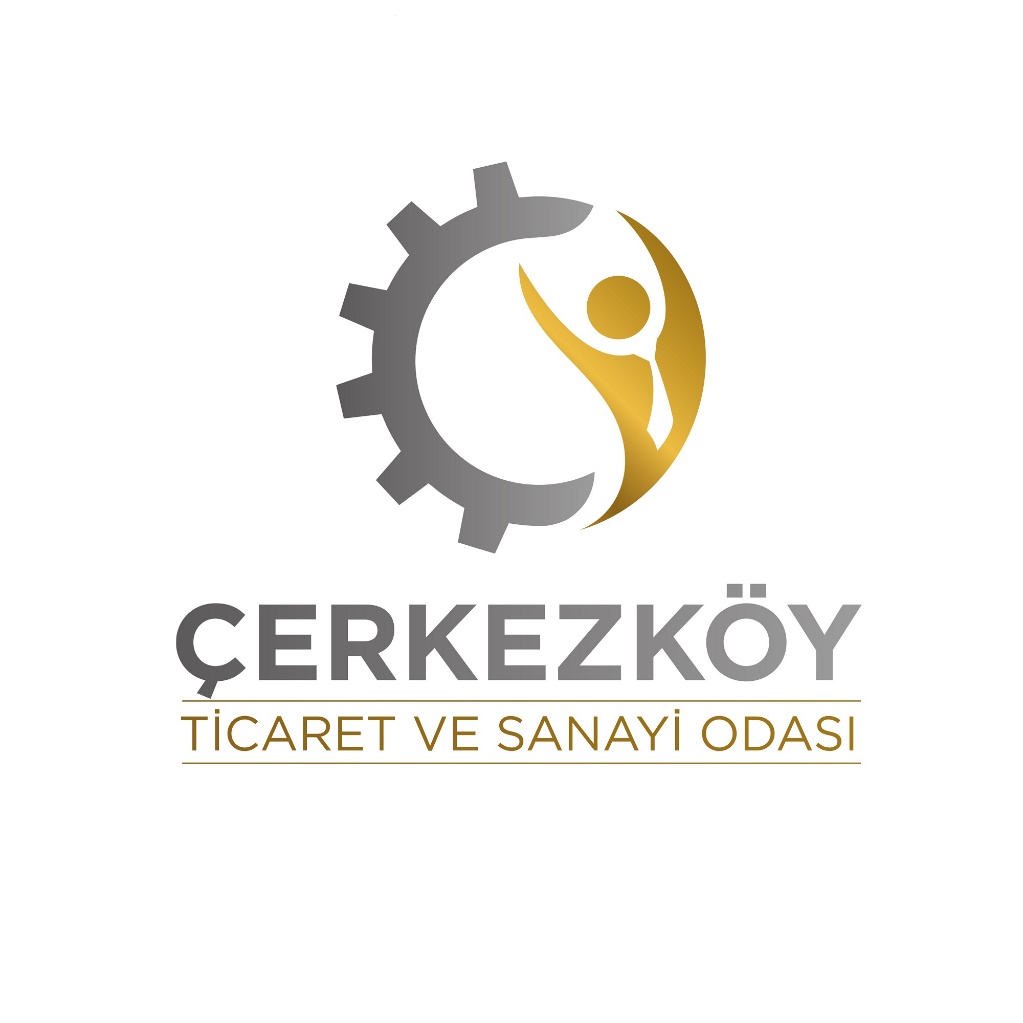 KARBON AYAK İZİ
Çerkezköy Ticaret ve Sanayi Odası
DIŞ İLİŞKİLER VE PROJE 
Çerkezköy, Tekirdağ – EYLÜL
VEYSEL DÖNMEZ 2022
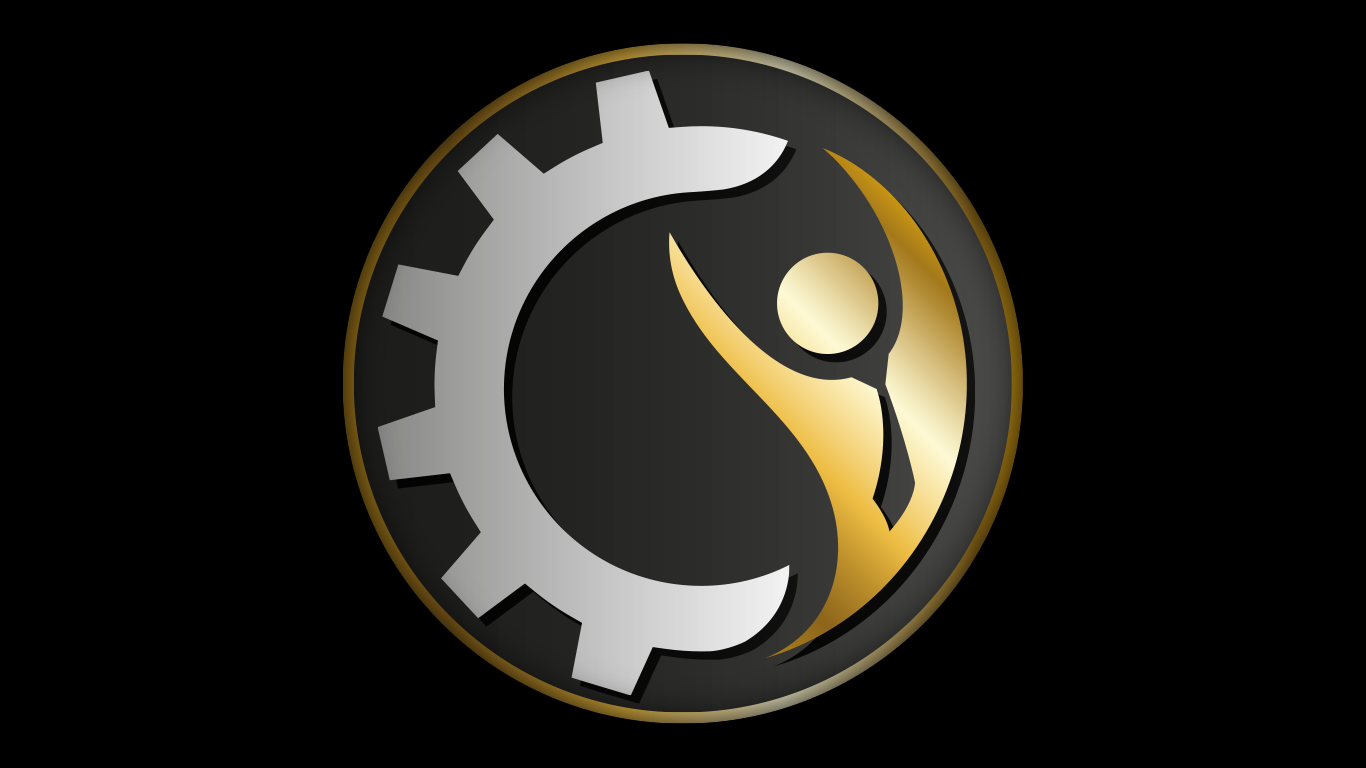 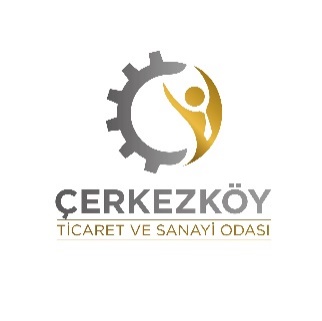 KARBON AYAKİZİ
Karbon Ayak İzi Nedir ?
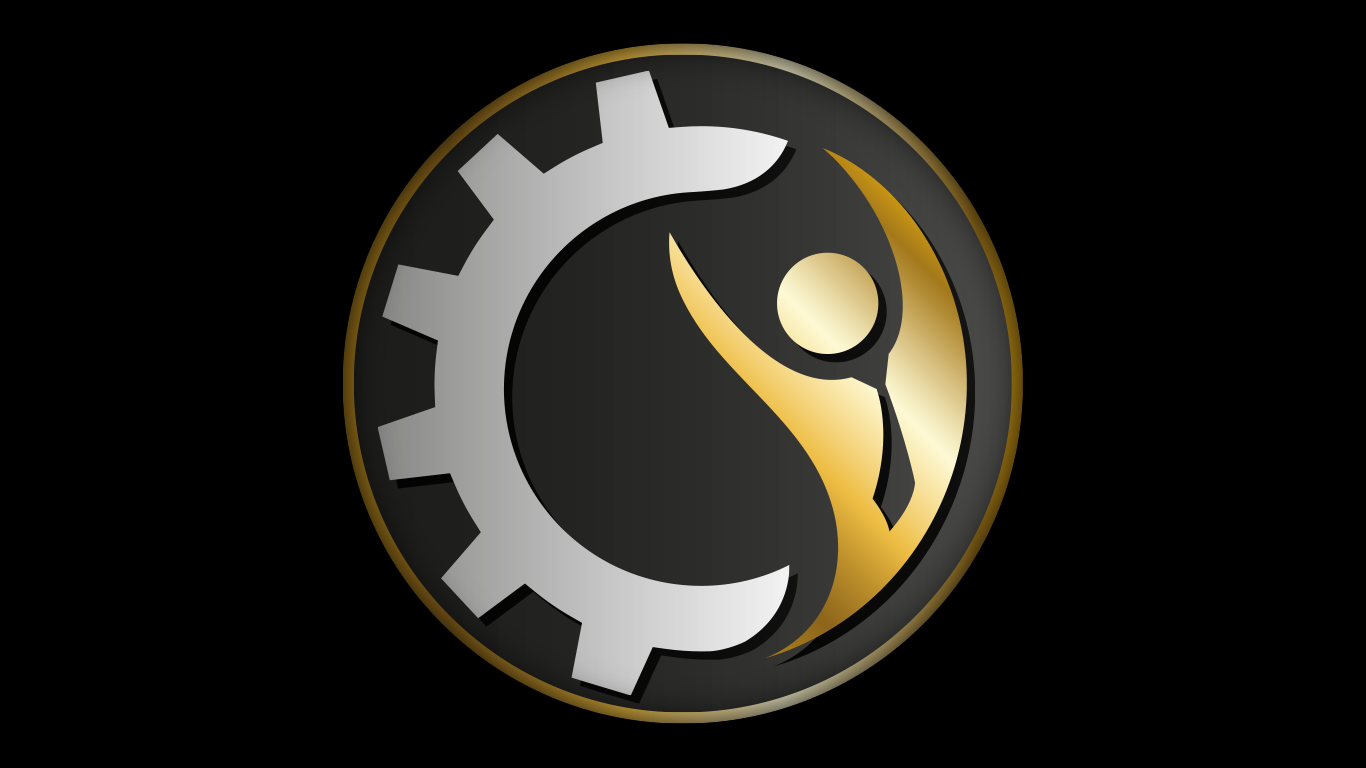 Slayt 2
ÇERKEZKÖY TİCARET VE SANAYİ ODASI
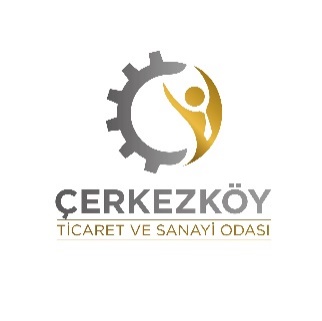 KARBON AYAK İZİ
Dünyadaki Karbon Ayak İzi Payı
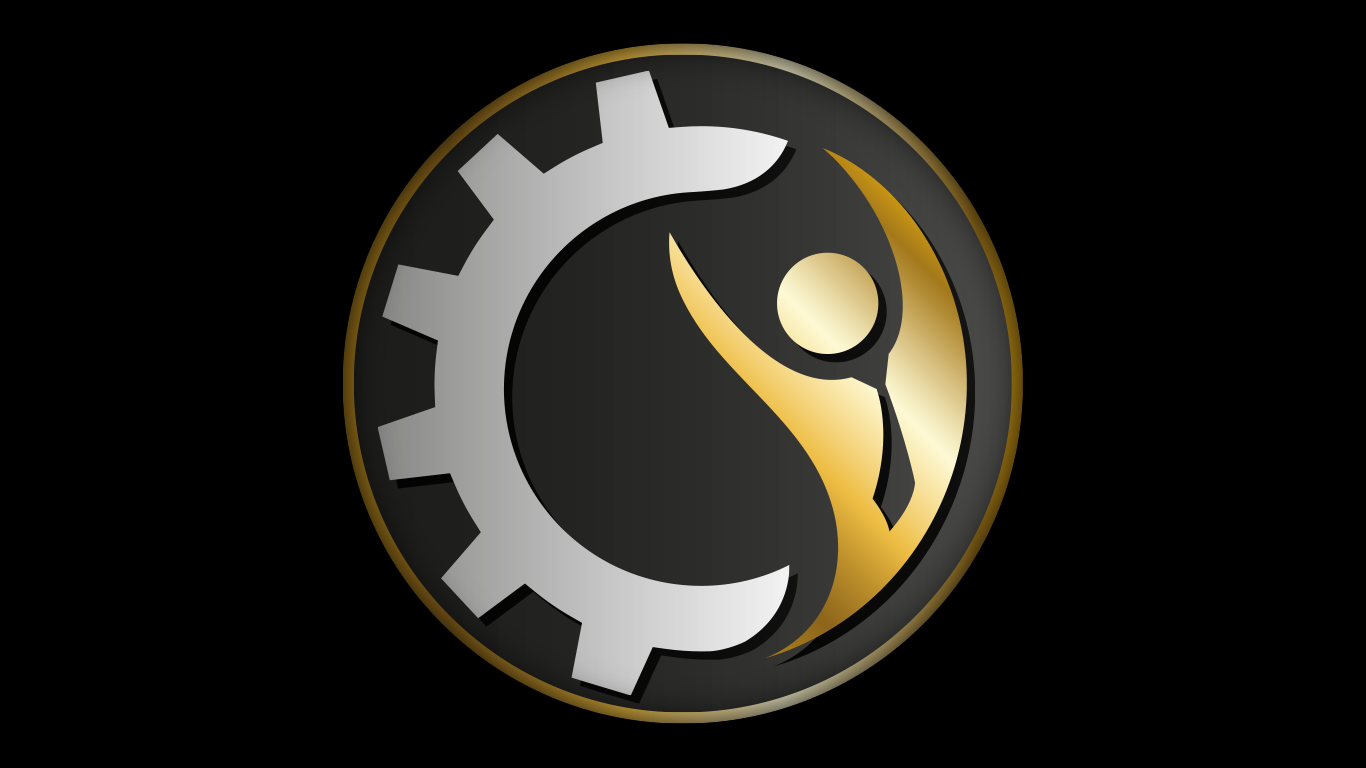 Slayt 3
ÇERKEZKÖY TİCARET VE SANAYİ ODASI
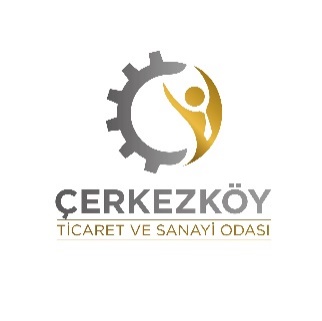 KARBON AYAK İZİ
Bir Kişinin Tipik Karbon Ayak İzi Dökümü
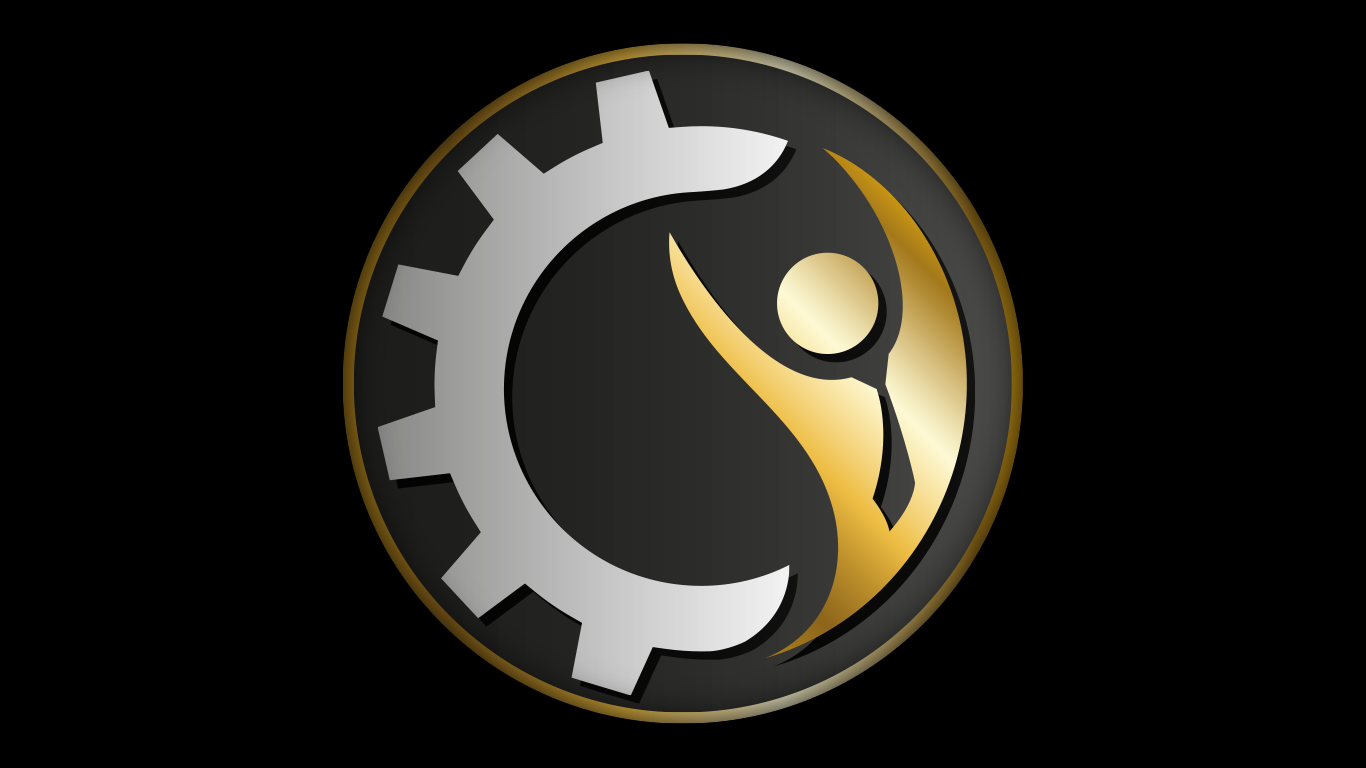 Slayt 4
ÇERKEZKÖY TİCARET VE SANAYİ ODASI
KARBON AYAK İZİ
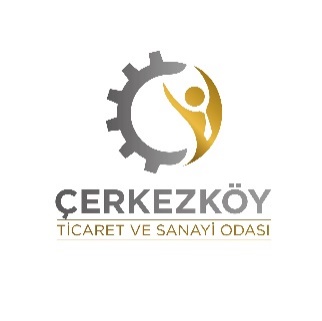 Karbon Ayak İzi Ölçümlerinde Kullanılan Standartlar
ISO 14064, 14065 ve Sera Gazları (GHG) Protokol Standartları

Kamuya Açık Beyanname(Publicly Available Specification)-PAS 2050

Karbon Ayak İzi İçin ISO 14067 Standardı Geliştirmektedir.
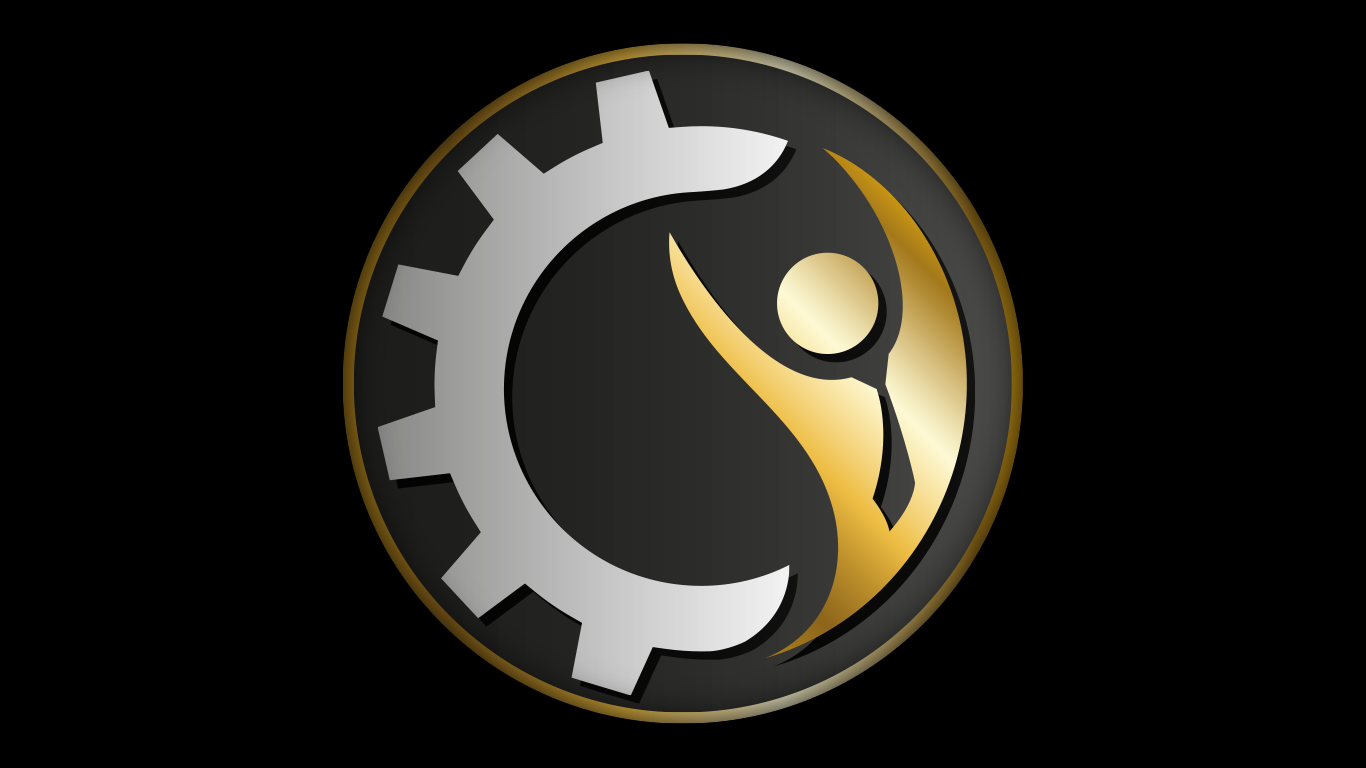 Slayt 5
ÇERKEZKÖY TİCARET VE SANAYİ ODASI
KARBON AYAK İZİ
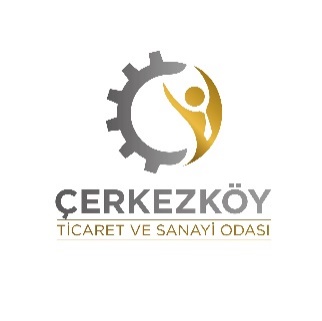 ISO 14064 VE 14065
Bir kuruluşun;
Sera gazı emisyonlarının ve uzaklaştırmalarının istikrarlı raporlanması,
 Envarterlerinin çıkartılması, sera gazı emisyon azaltımı veya,
 Uzaklaştırılması iyileştirme projeleri ve sera gazı bildirimlerinin doğrulanması ve 
 Geçerli kılınması için bir rehber olarak kullanılmak üzere önerilen bir standartlar serisidir.
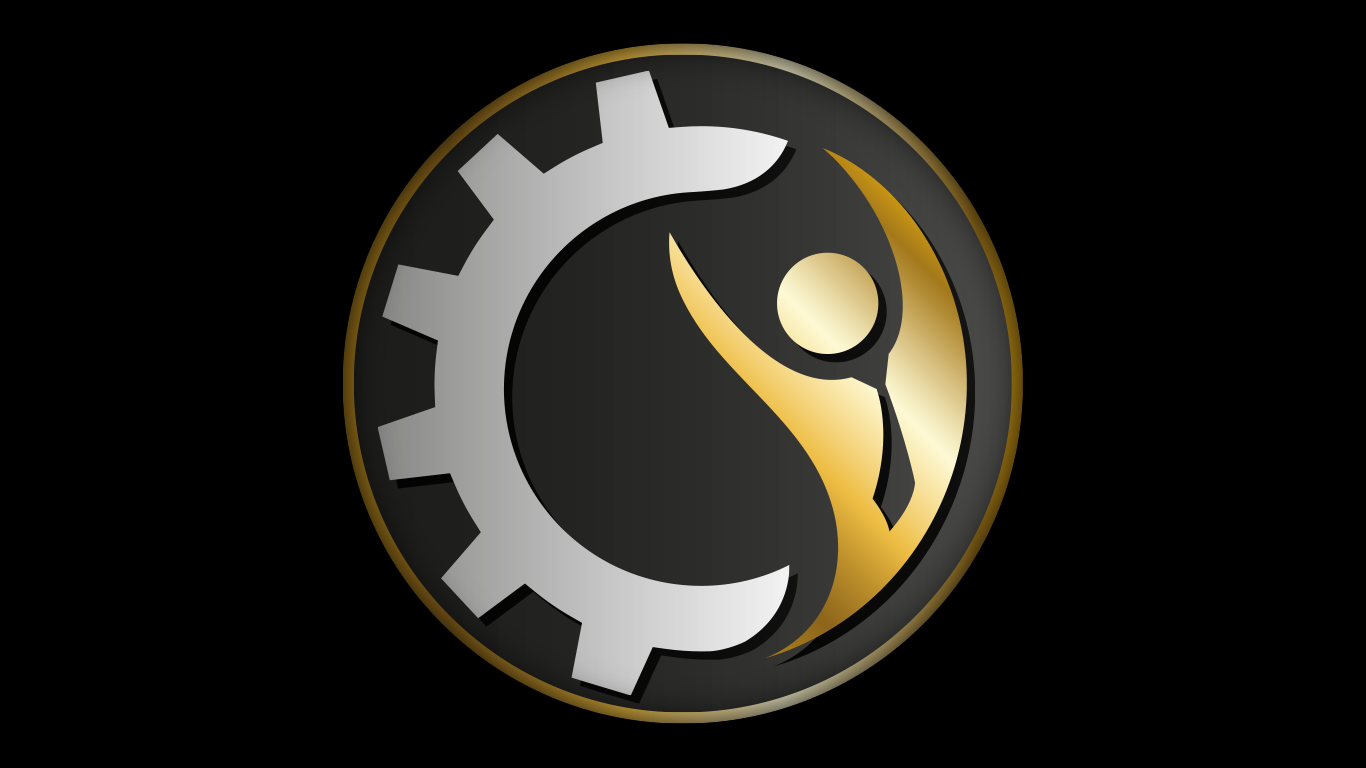 Slayt 6
ÇERKEZKÖY TİCARET VE SANAYİ ODASI
KARBON AYAK İZİ
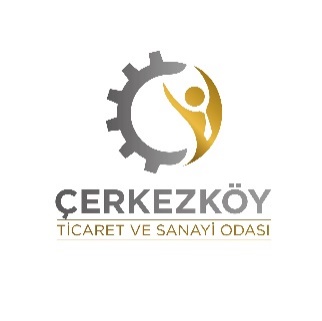 ISO 14065 Standardı
30 Ülkede, Uluslararası Akreditasyon Formunun da içinde yer aldığı pek çok kuruluş ve 70 uzmandan oluşan bir çalışma grubu tarafından geliştirilmiştir. Buna ek olarak, İklim Değişikliği Birleşmiş Milletler Çerçeve Komisyonu (UNFCCC) bu çalışmalara gözlemci statüsünde katılmıştır.
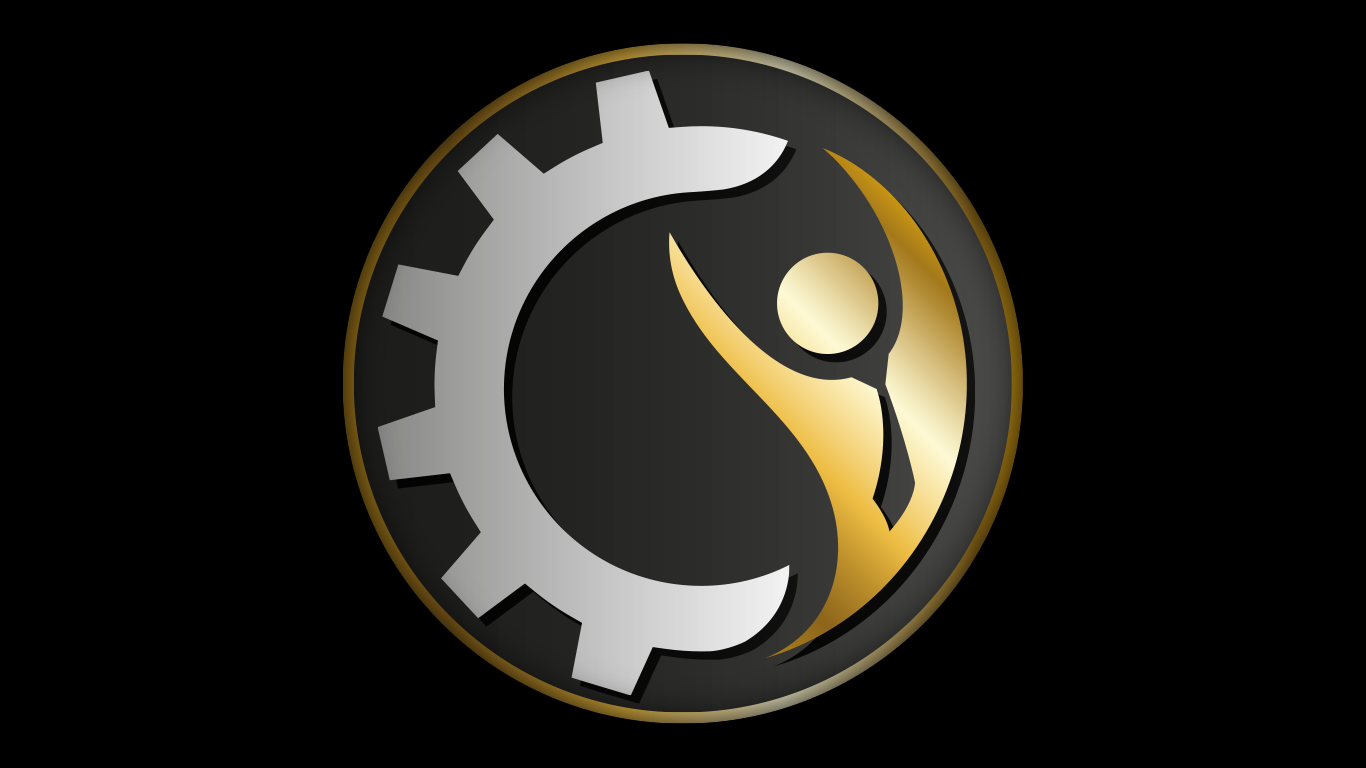 Slayt 7
ÇERKEZKÖY TİCARET VE SANAYİ ODASI
KARBON AYAK İZİ
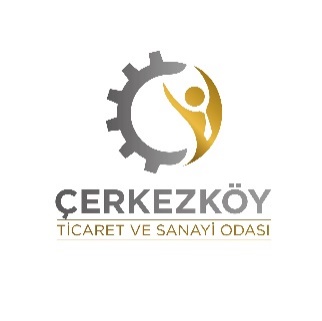 Sera Gazı Envanterinin Amacı
Sera gazı risklerini yönetmek ve azaltım fırsatlarını belirlemek,
Gönüllü sera gazı programlarına katılmak ve halka açık raporlama yapmak,
Zorunlu raporlama programlarına katılmak,
Sera gazı piyasalarına katılmak,
Erkenden yapılan gönüllü hareketlerle tanınmak.
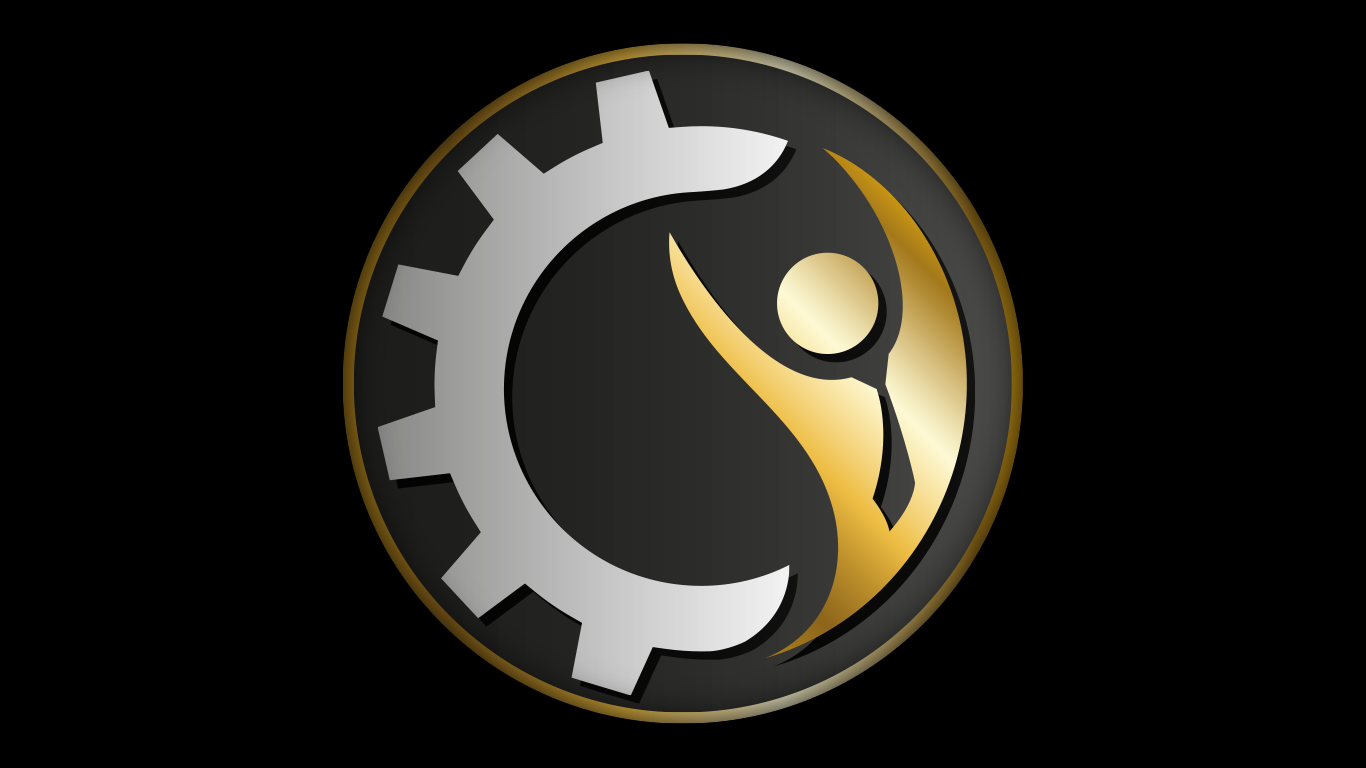 Slayt 8
ÇERKEZKÖY TİCARET VE SANAYİ ODASI
KARBON AYAK İZİ
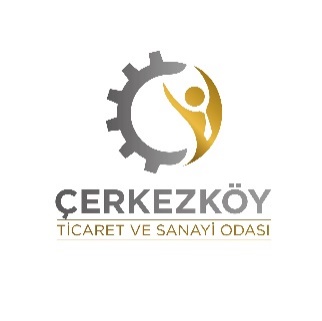 Karbon Ayak İzinin Hesaplanması
Karbon ayak izi, bir kişinin bir yılda doğaya salınmasına vesile olduğu toplam Karbondioksit miktarının ölçülmesi ile hesaplanır.

Genelde Birincil ayak izi hesabında;
 Kaç kilometre araba ile yol gidildiği,
Uçağa ne kadar binildiği,
Ev ısıtması,
Kaç kişi yaşandığı gibi değişkenler dikkate alınır.
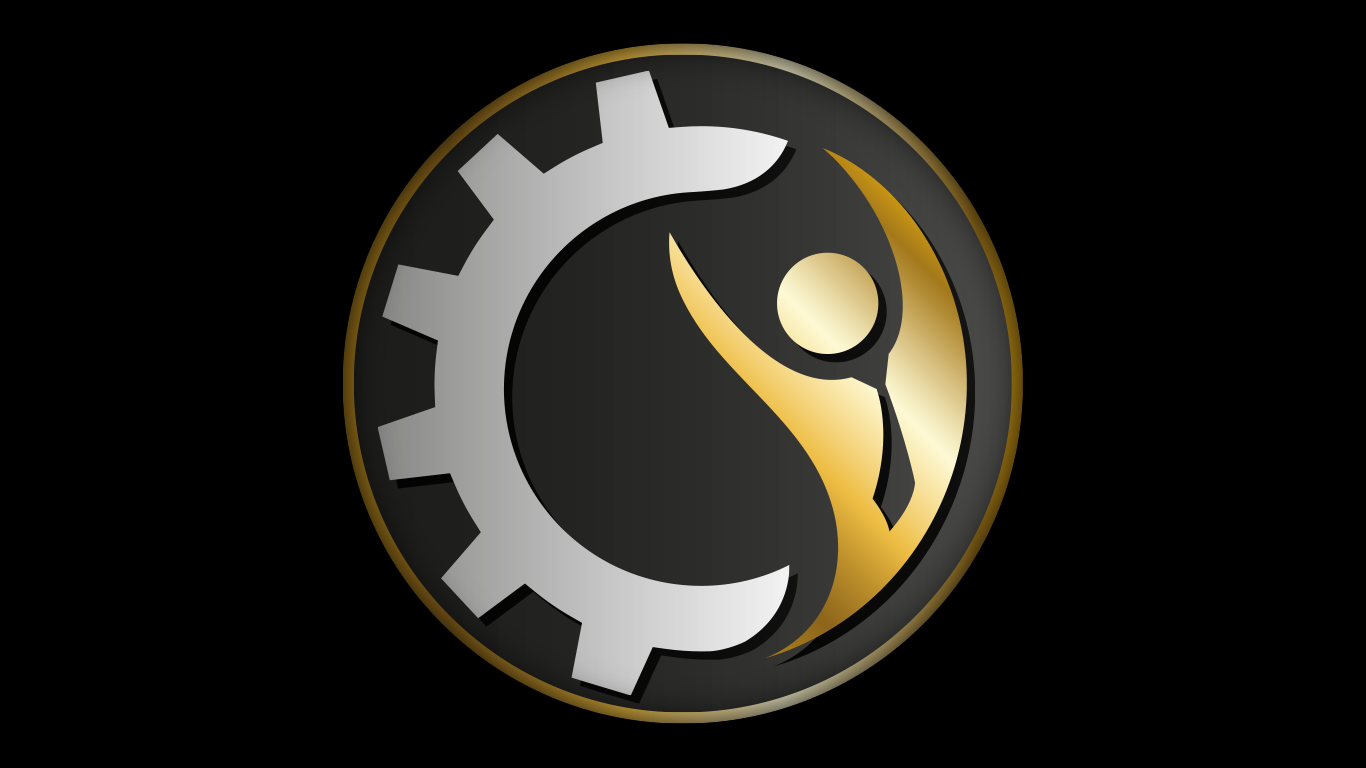 Slayt 9
ÇERKEZKÖY TİCARET VE SANAYİ ODASI
KARBON AYAK İZİ
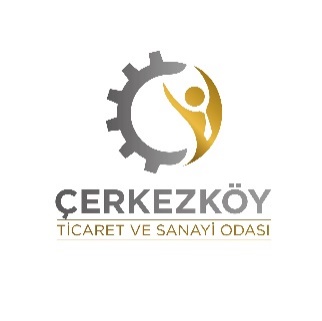 Karbon Ayak İzinin Hesaplanmasında Kullanılan Formüller
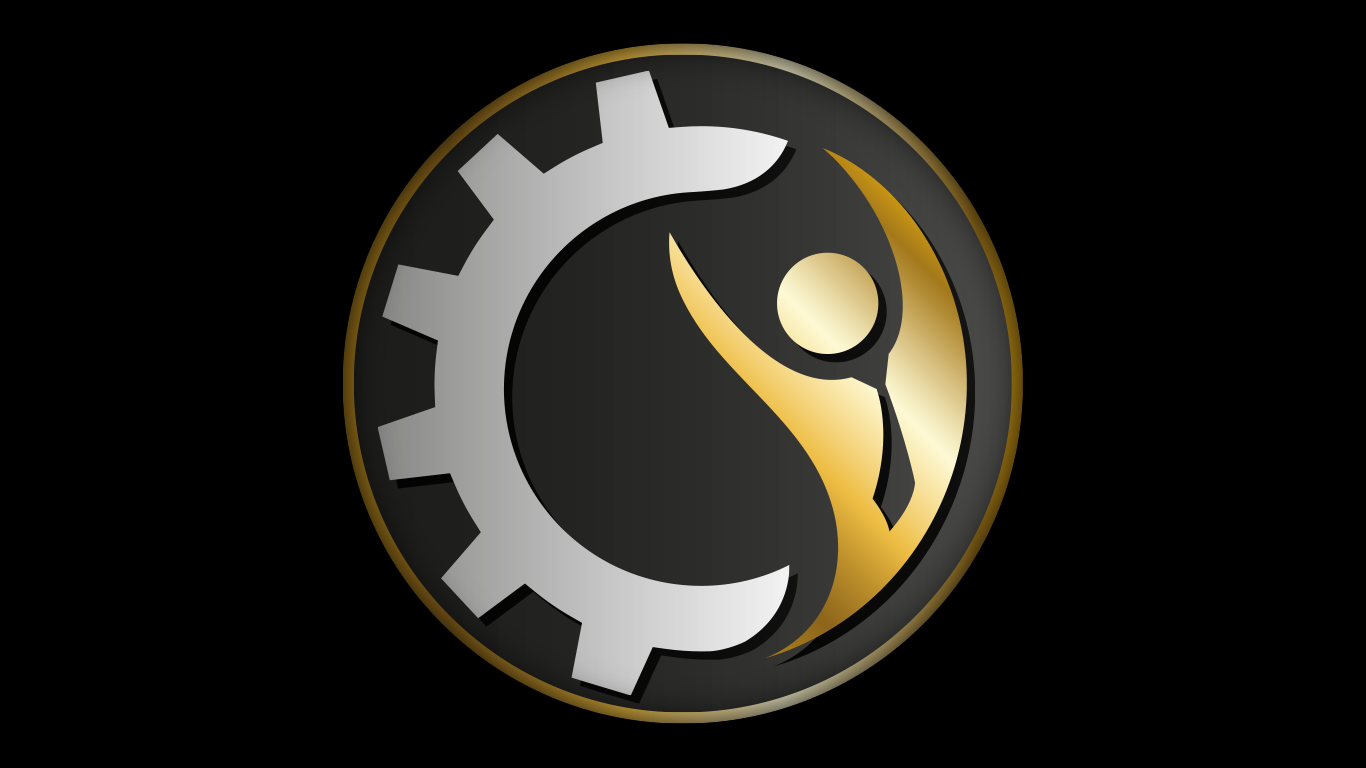 Slayt 10
ÇERKEZKÖY TİCARET VE SANAYİ ODASI
KARBON AYAK İZİ
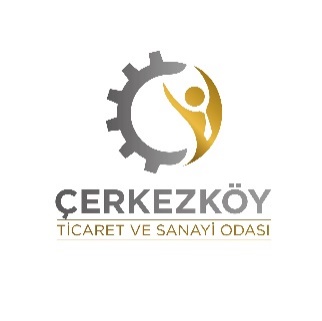 Karbon Ayak İzinin Hesaplanması Örneği
ÖRNEK : Kırşehir’den İstanbul’a ceviz götüren bir kamyonun karbon salınım miktarı şu şekilde hesaplanabilir. Mesafe 635 km, kamyon 200gr/km CO2 salınımı yapıyor ve 5 ton  ceviz taşıyorsa; 

635 km * 200 gr/km = 127.000 gr CO2
5 ton = 5000 kg olduğundan 
127.000 gr CO2 / 5000kg ceviz = 25,4 gr CO2/kg ceviz
Sonuç olarak 1 kg ceviz başına 25,4 gr CO2 salınımı gerçekleşmiş olur.
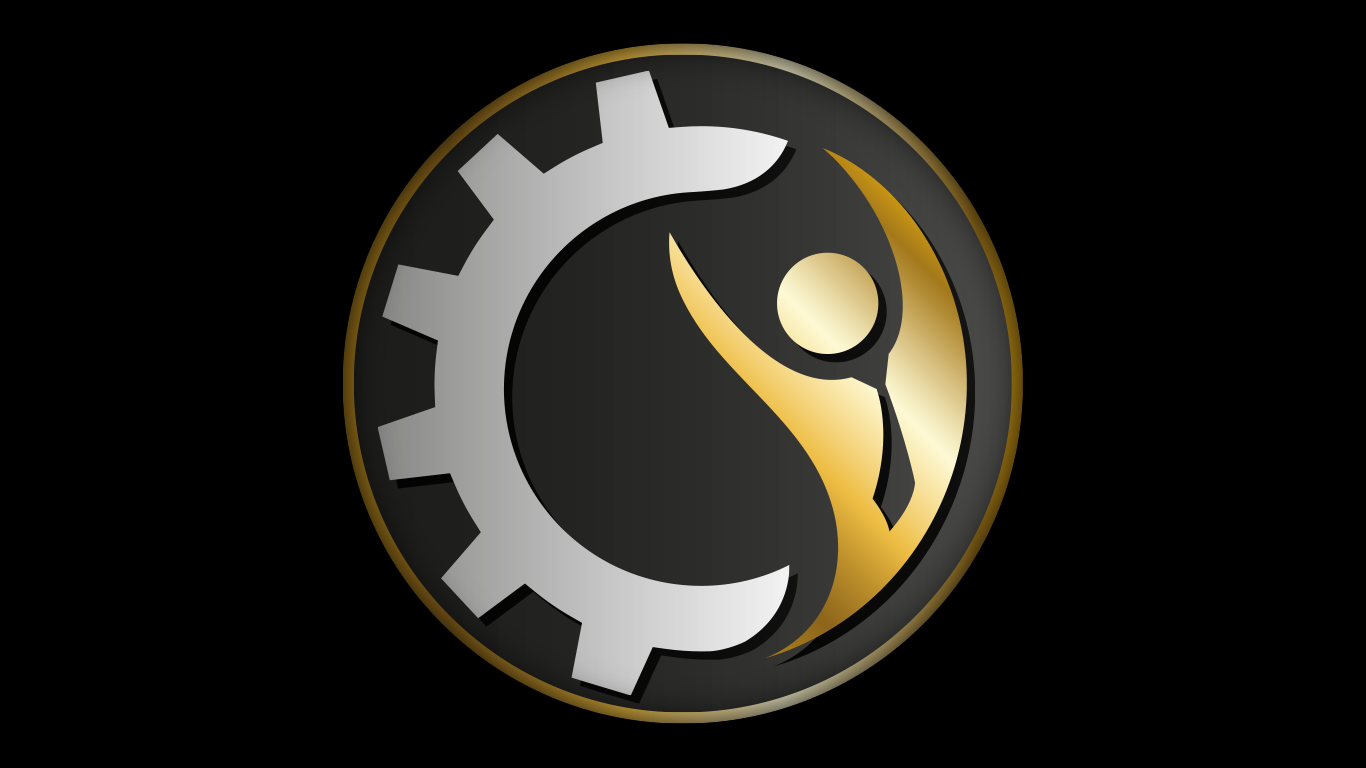 Slayt 11
ÇERKEZKÖY TİCARET VE SANAYİ ODASI
KARBON AYAK İZİ
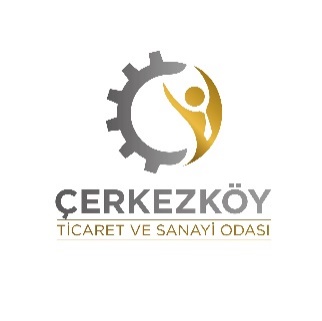 Karbon Ayak İzi Nasıl Küçültülür ?
Birincil karbon ayak izi bireysel olarak;

 Atıklar azaltılarak,
 Toplu taşıma araçları tercih edilerek,
 Gereksiz enerji harcamalarından (ısınma vb.) kaçınılarak,
Doğal gaz gibi enerji kaynakları yerine güneş enerjisi gibi sürdürülebilir enerji kaynakları kullanılarak küçültülebilir.
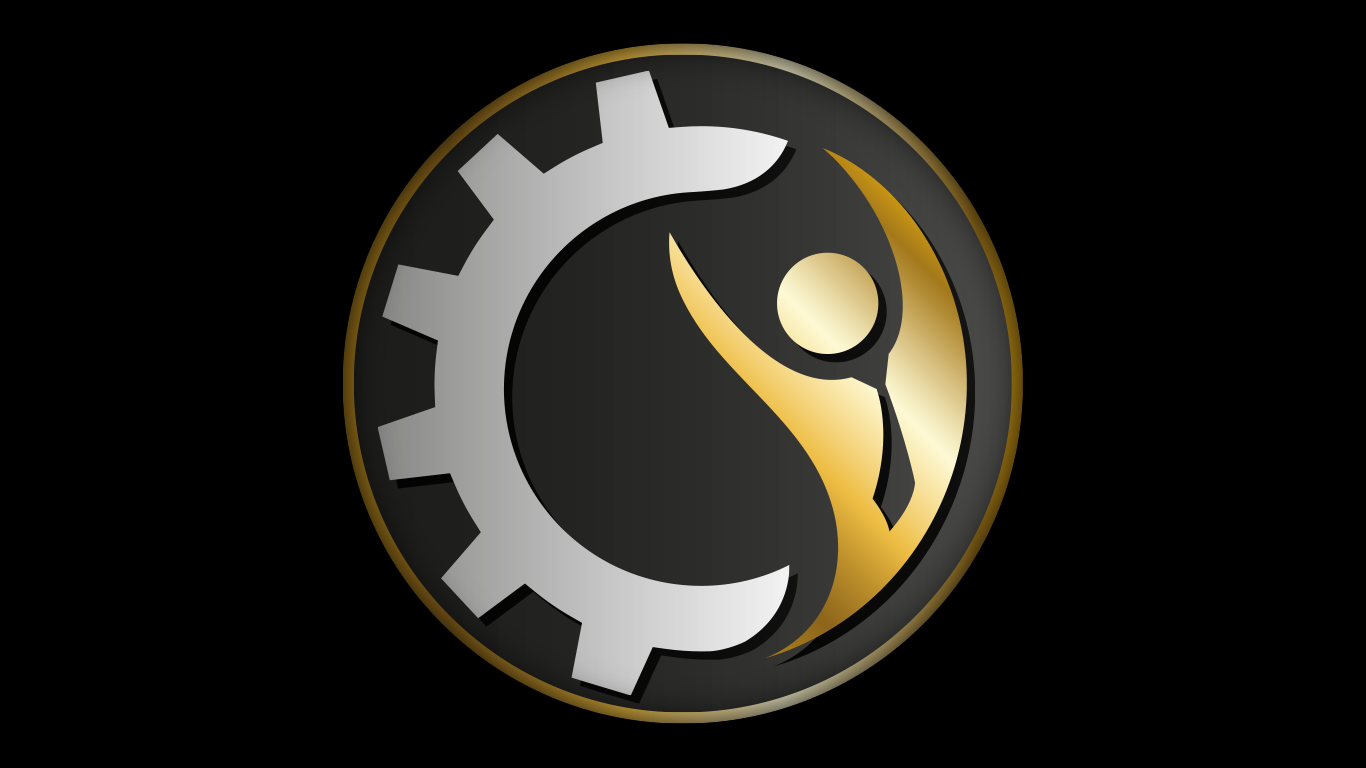 Slayt 12
ÇERKEZKÖY TİCARET VE SANAYİ ODASI
KARBON AYAK İZİ
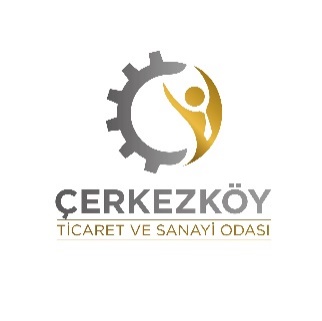 Karbon Ayak İzi Nasıl Küçültülür ?
İkincil karbon ayak izi de;

 Et tüketimini  azaltarak,
 Eğer musluk suyu imek için güvenli ise pet şişe su yerine musluk suyunu tercih ederek,
 yabancı mallar yerine yerli malları tercih ederek,
Geri dönüşüme önem verilerek, doğada geri dönüşebilen ürünleri tercih ederek küçültülebilir.
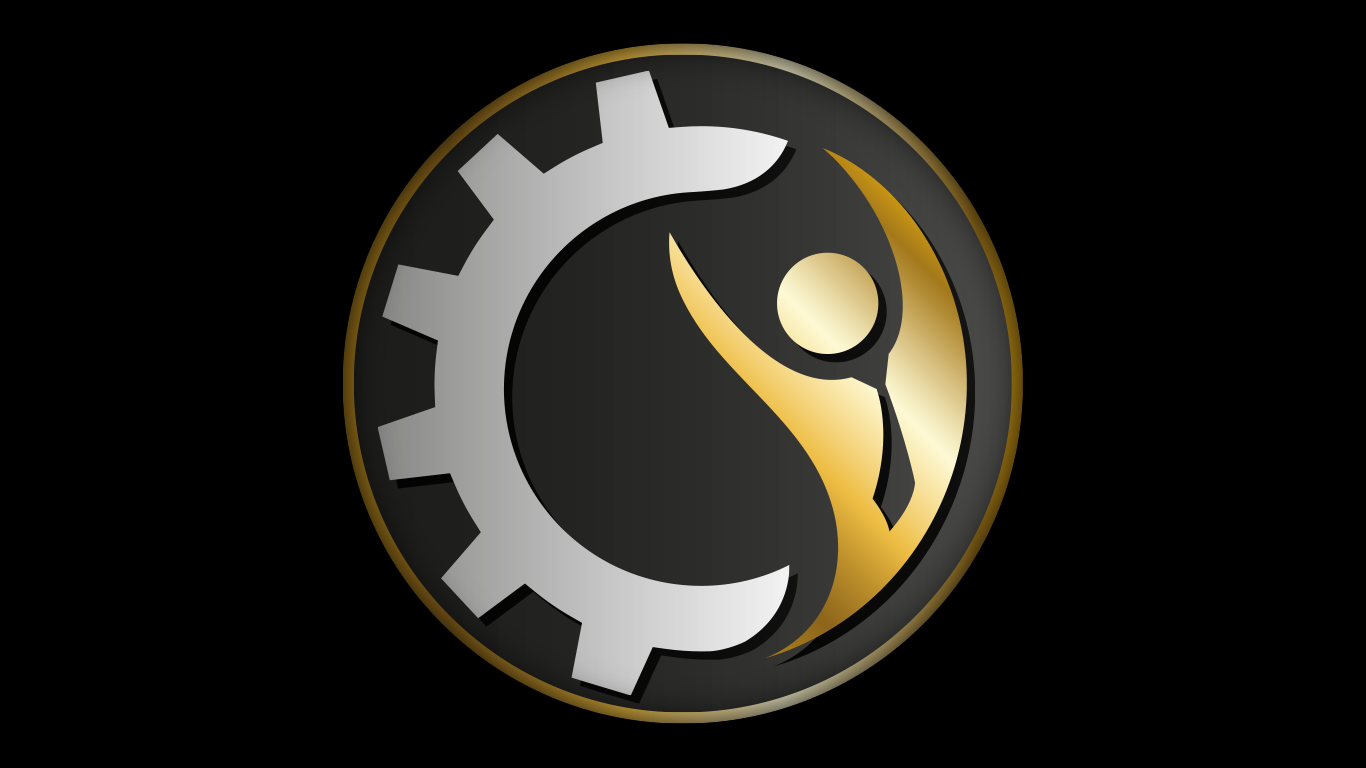 Slayt 13
ÇERKEZKÖY TİCARET VE SANAYİ ODASI
KARBON AYAK İZİ
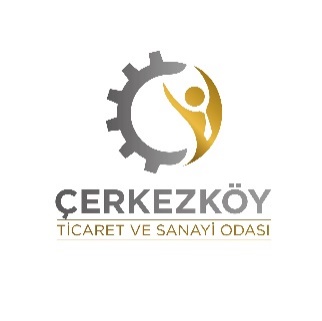 Karbon Ayak İzi Nasıl Küçültülür ?
Bu konuda en önemli güç ve etken olan hükümetlere düşen görevler;
 Sürdürebilir kaynak temelli enerji politikası,
 Tarım, ormancılık, ulaşım, sanayi sektörlerinde de küresel ısınma odaklı politikaların oluşturulması,
 Yasal düzenlemeler, vergiler, teşvikler ve cezalar,
Düşük karbonlu ve yüksek enerji verimli ekonomiye geçiş,
 Bu konuda topluma gerekli eğitimlerin verilmesi ve ormanlık alanları arttırmak.
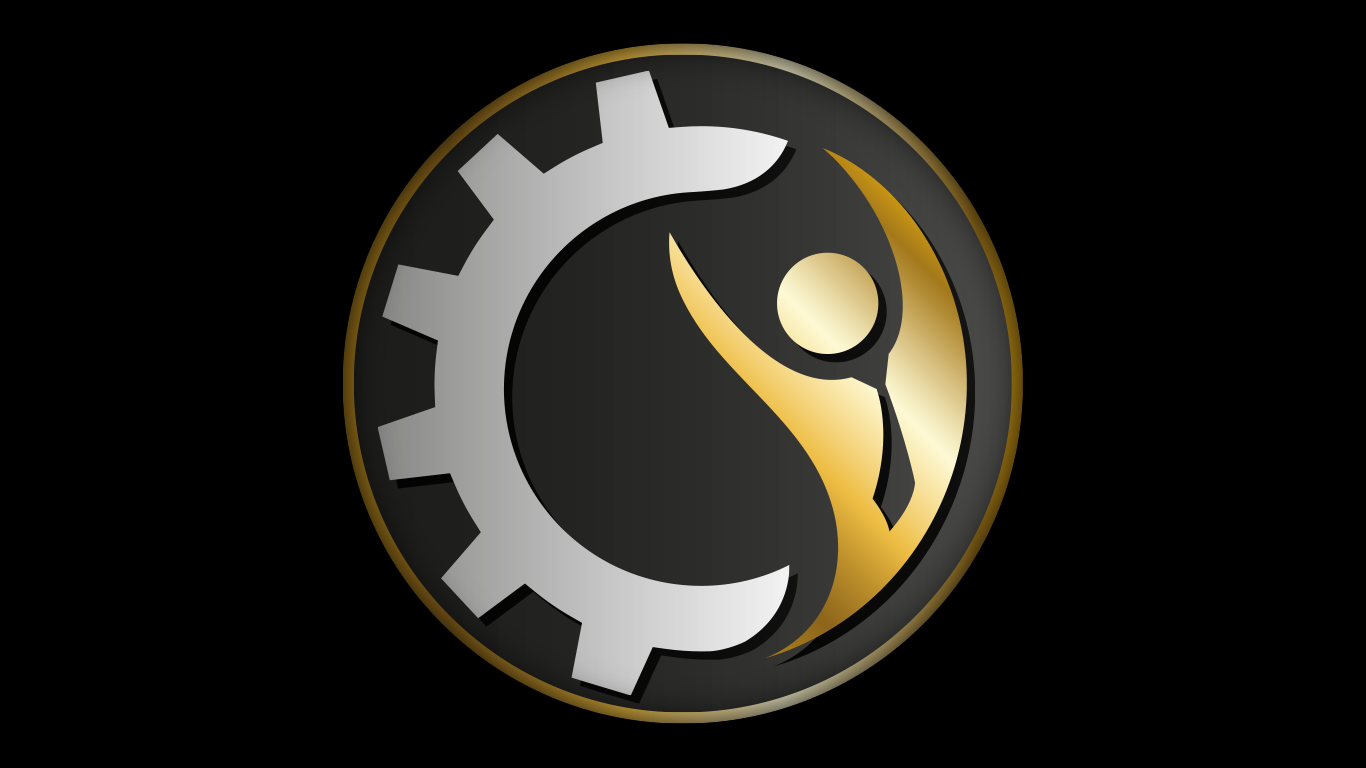 Slayt 14
ÇERKEZKÖY TİCARET VE SANAYİ ODASI
KARBON AYAK İZİ
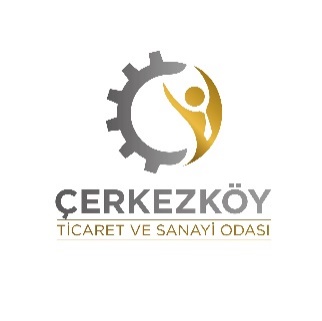 Karbon Ayak İzi Nasıl Küçültülür ?
Az önce saydığımız hükümet görevleri içinde en önemlisi olan karbon ayak izi küçültme yöntemlerinden biri, olabildiğince ağaç dikilerek ve orman alanları artırılarak karbon depolama yöntemidir.
Ağaçlarda depolanan karbon miktarı ağacın;
 Yaşına,
Türüne,
Çapına, boyuna ve bölge iklimine göre değişiklikler gösterebilir.
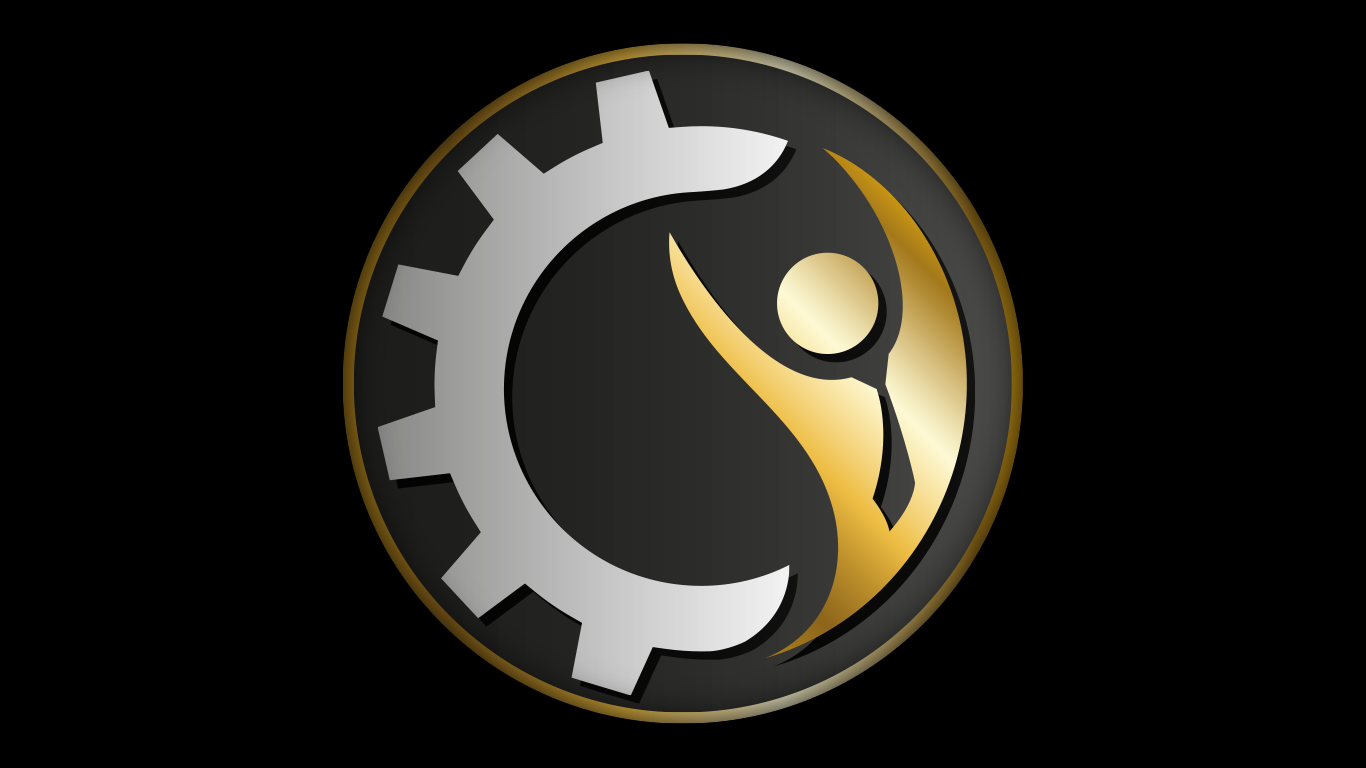 Slayt 15
ÇERKEZKÖY TİCARET VE SANAYİ ODASI
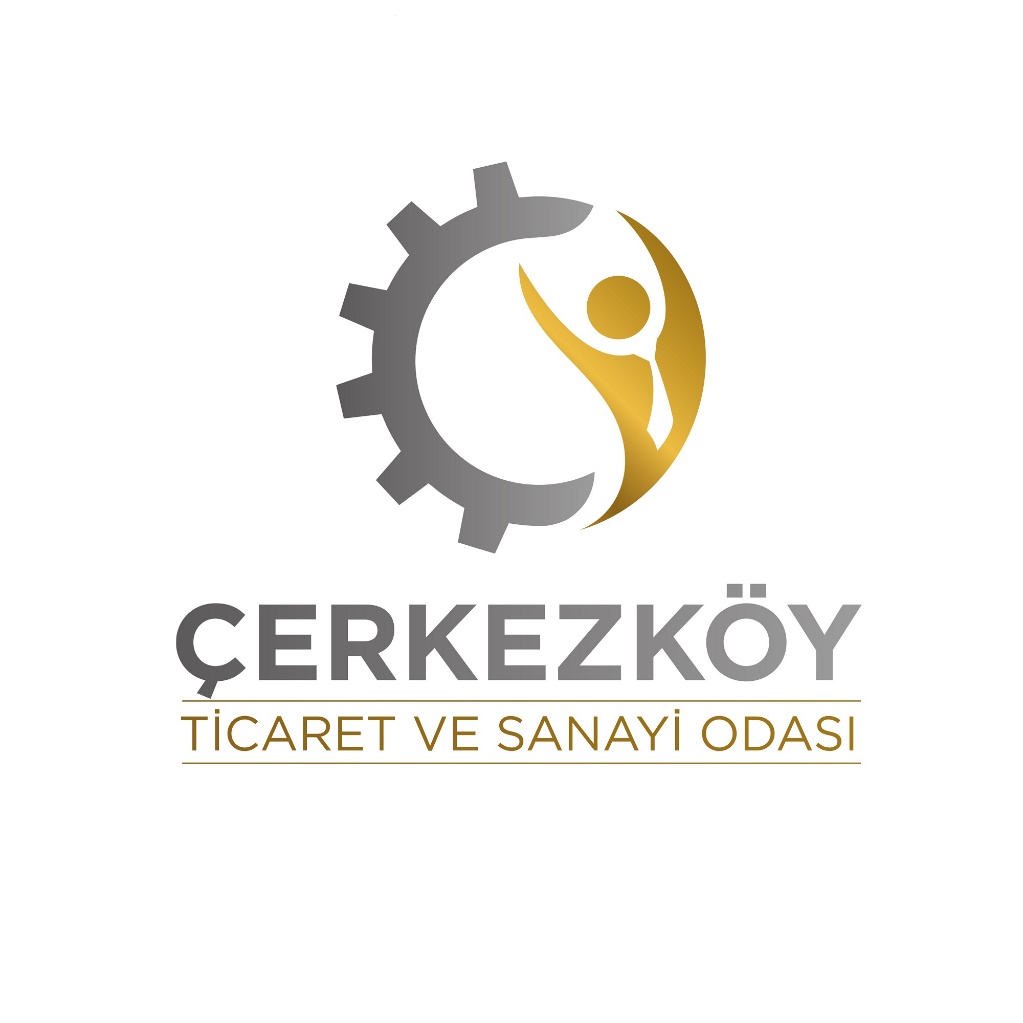 TEŞEKKÜRLER
Çerkezköy Ticaret ve Sanayi Odası
Dış ilişkiler ve proje Birimi
Veysel dönmez
Çerkezköy, Tekirdağ – ekim/2022
Resim
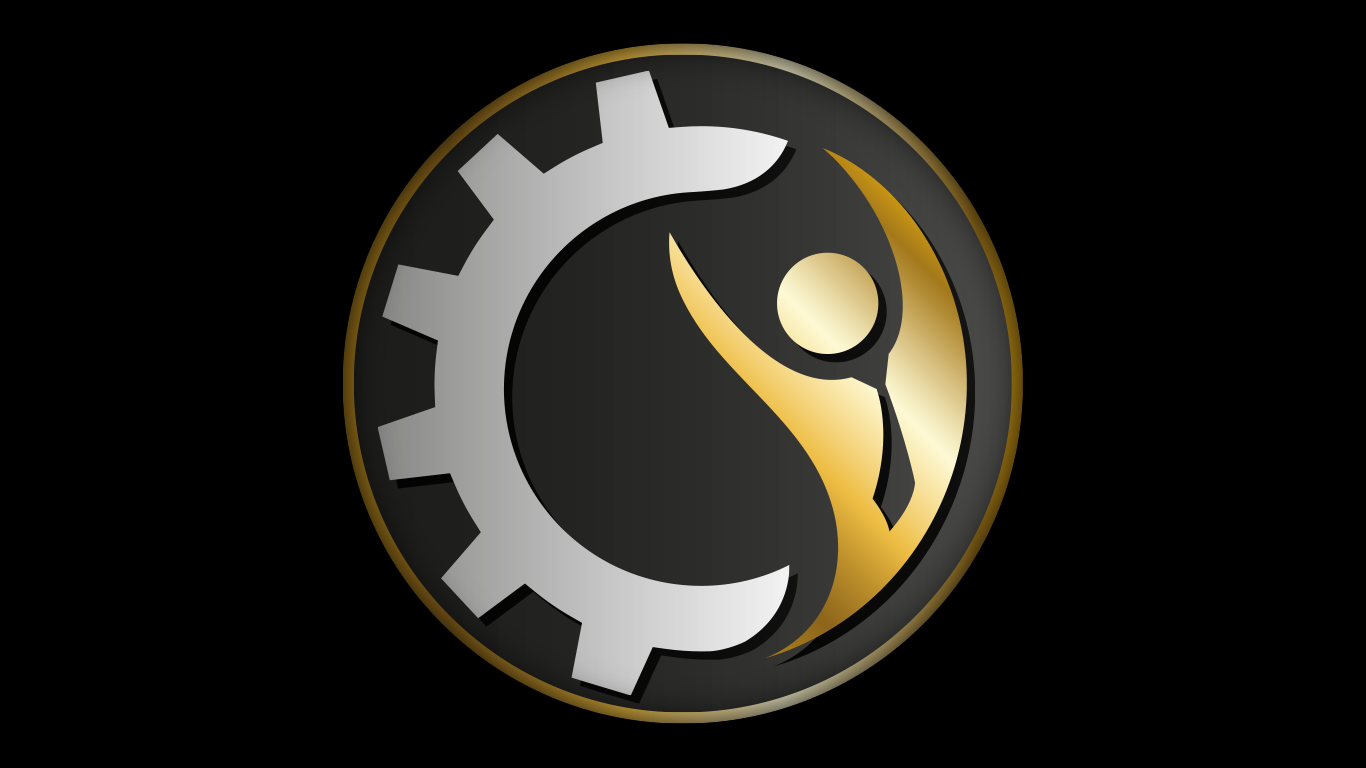